Inteligentné zavlažovanie záhrady sieťou zariadení internetu vecí
Viktor Pristaš
Vedúci práce: Mgr. Patrik Pekarčík
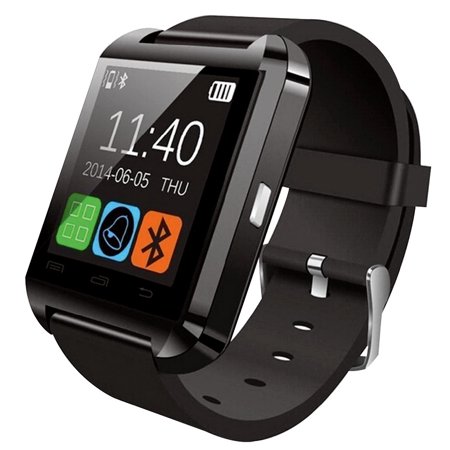 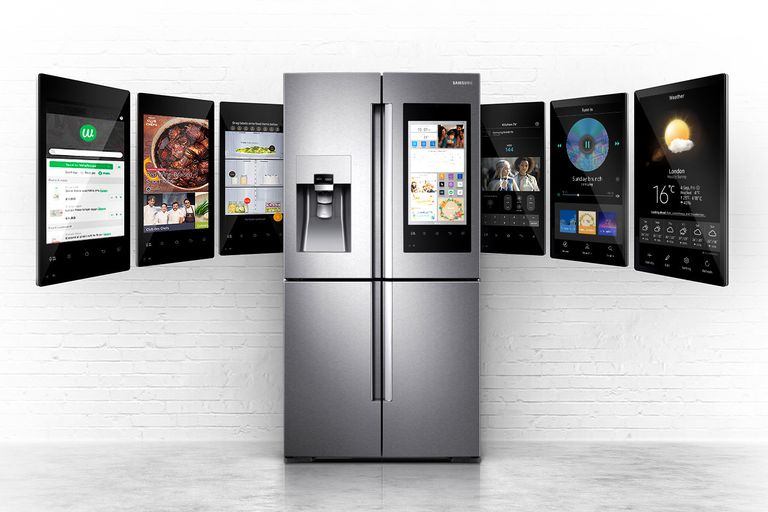 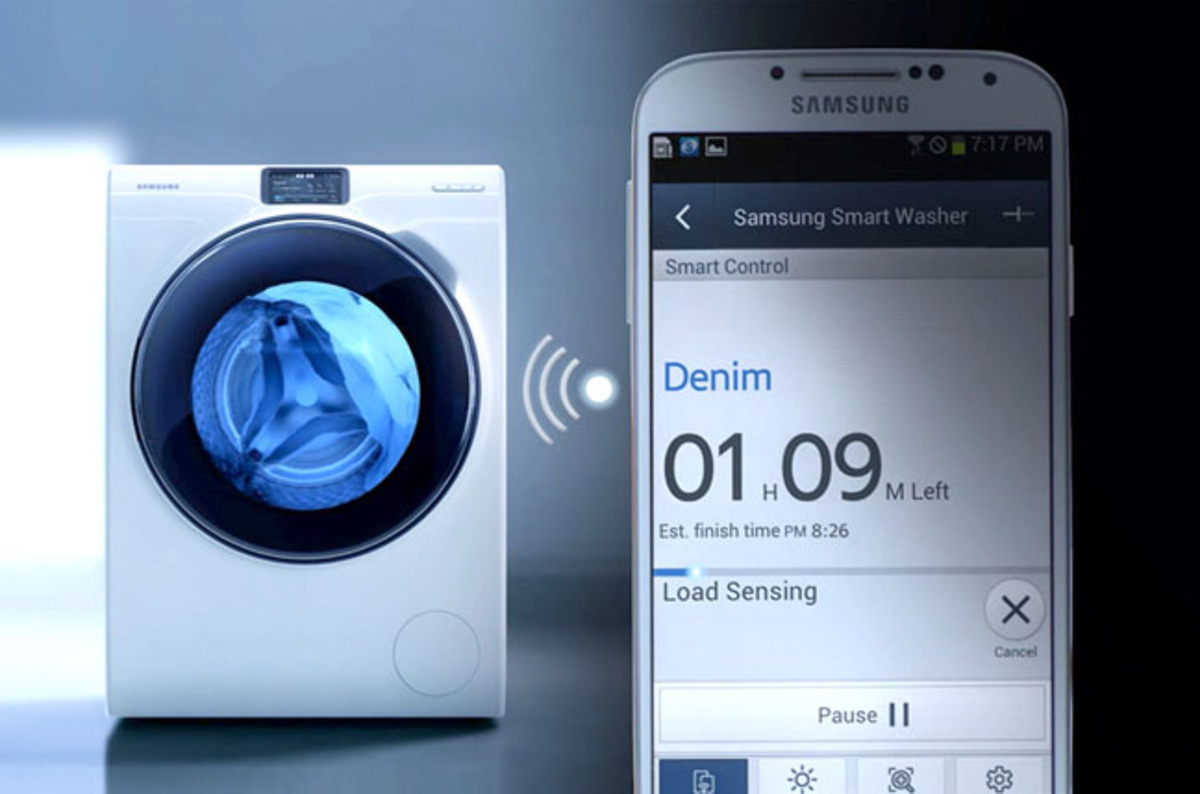 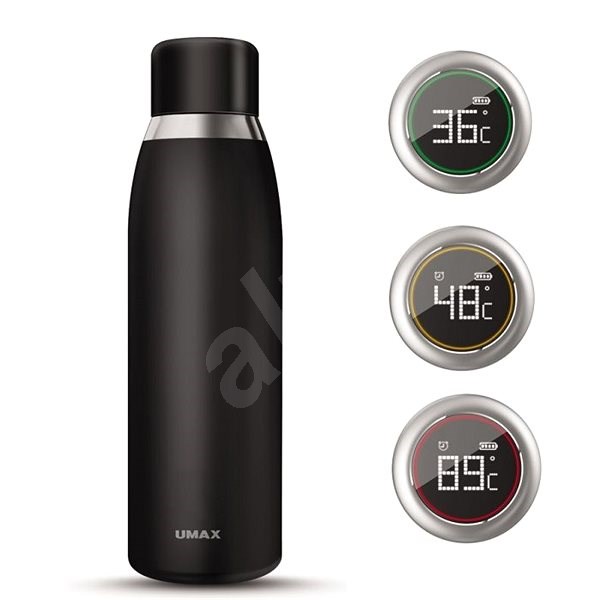 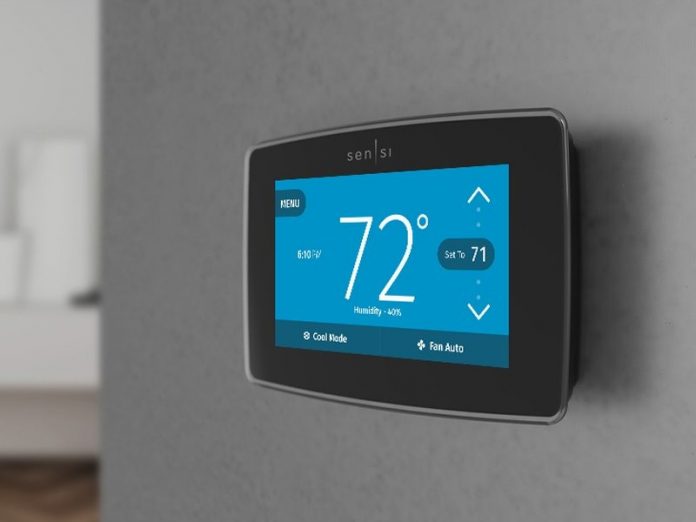 Čo všetko je smart?
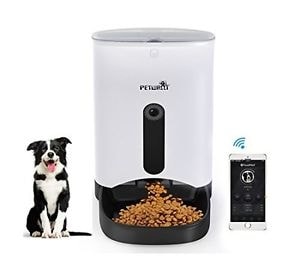 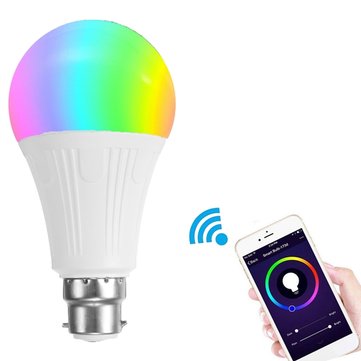 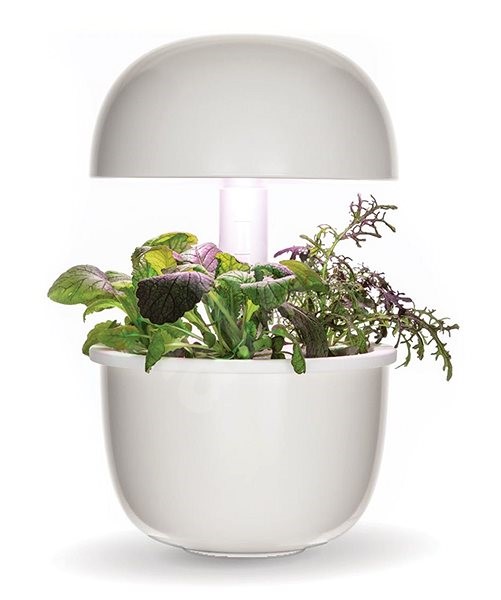 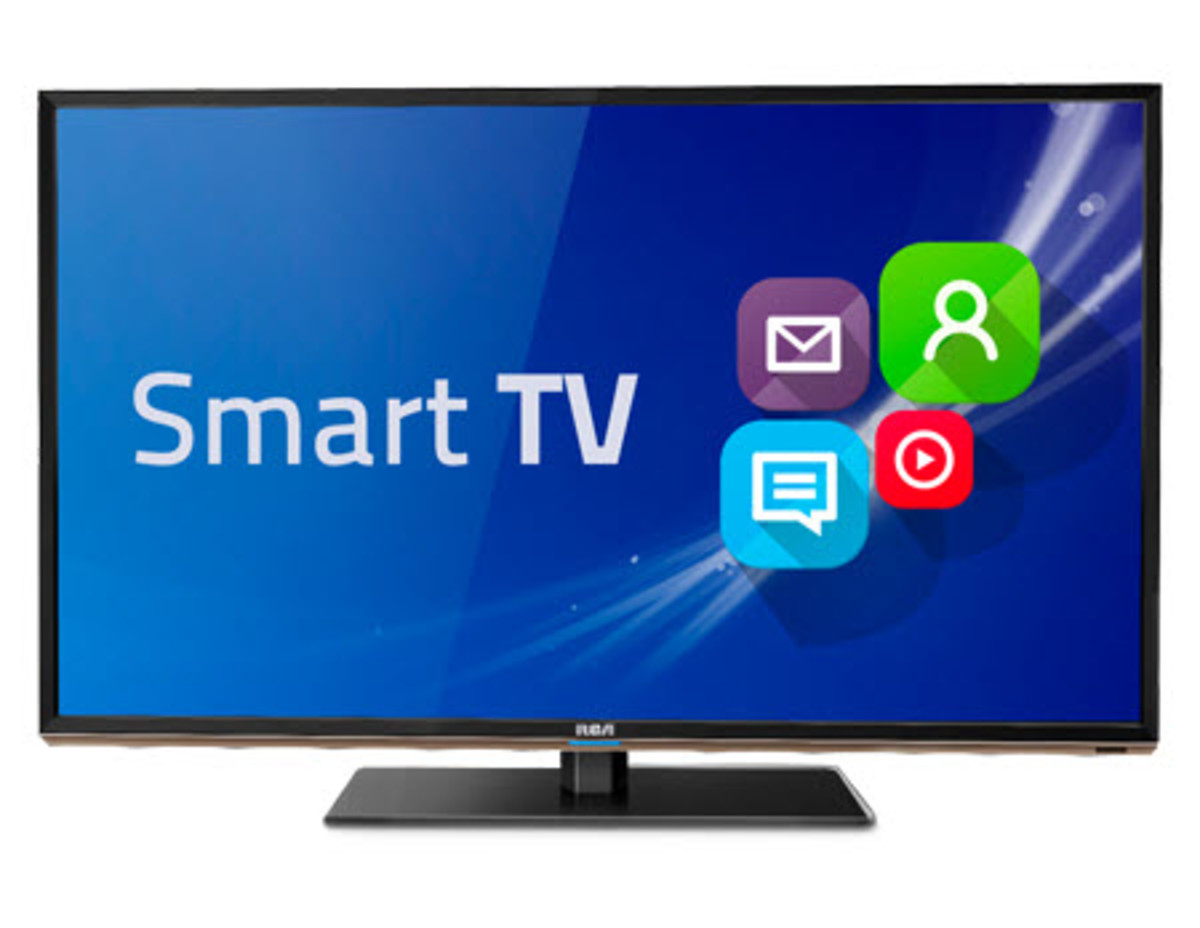 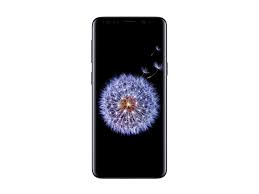 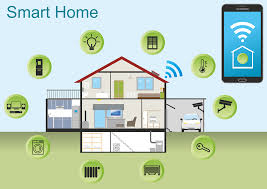 [Speaker Notes: Zijeme vo svete, kde existuje malo beznych malych zariadeni, ktore by nemali privlastok smart. Mame 
smart flase
smart krmidla
smart chladnicky
smart domacnosti
smart crepniky
smart svetla
smarphony
smart termostaty
smart telky
smart hodinky
smart pracky]
Chceme teda polievať záhradu ručne?
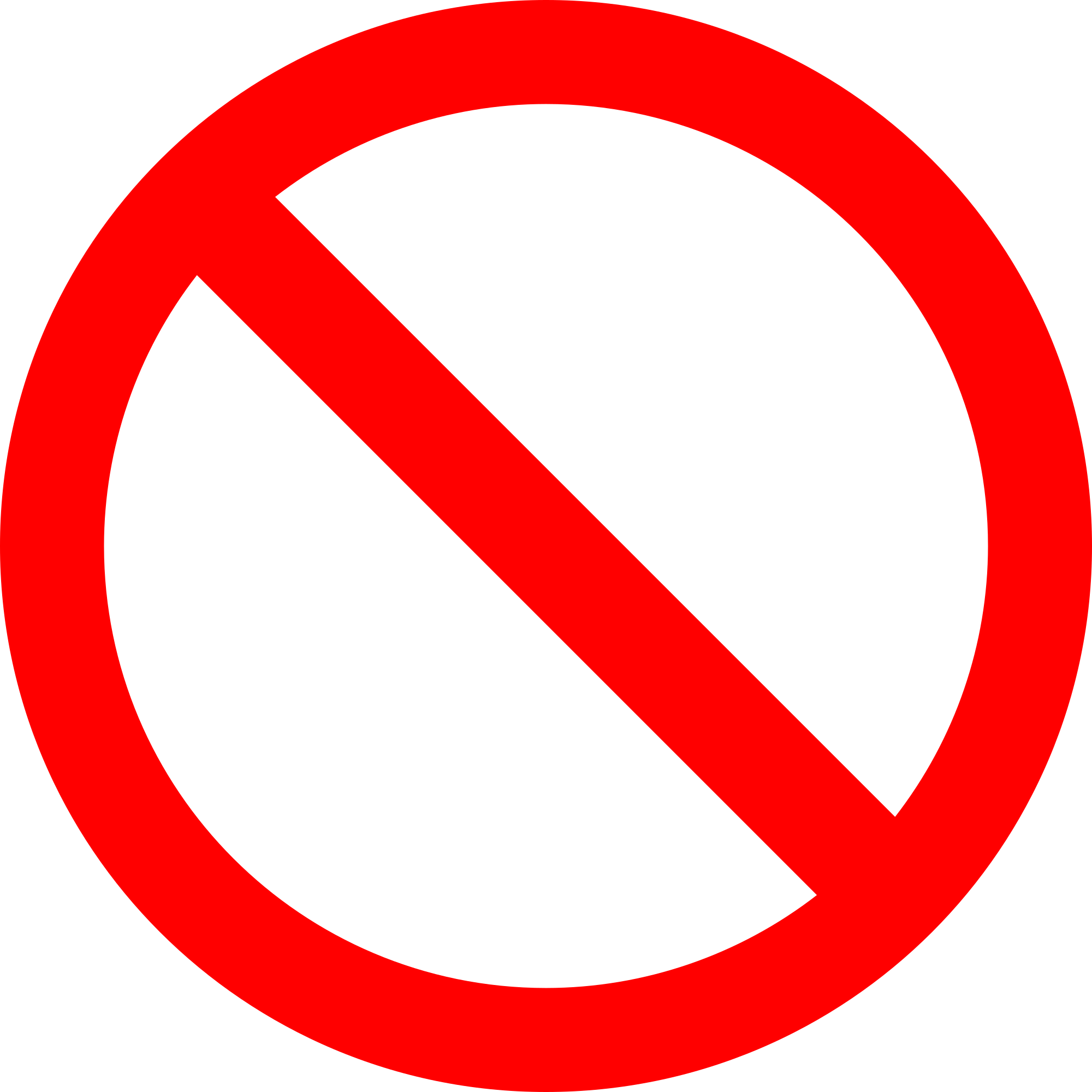 Práca s mikrokontrolérmi
Diera na trhu
Existujúce riešenia nie sú dosť chytré
Motivácia – prečo sme sa do toho pustili?
Ciele práce
Preskúmať existujúce riešenia automatizácie v záhrade
Analýza spôsobu získavania údajov o fyzickom svete
Spôsoby komunikácie v rozľahlom priestore
Návrh komplexného riešenia pre zber údajov, ich analýzu a vykonávania zavlažovania
Analýza spôsobu získavania údajov o fyzickom svete
Architektúra systému
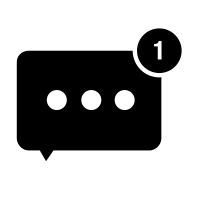 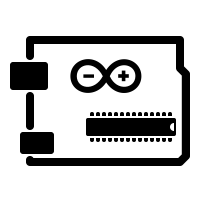 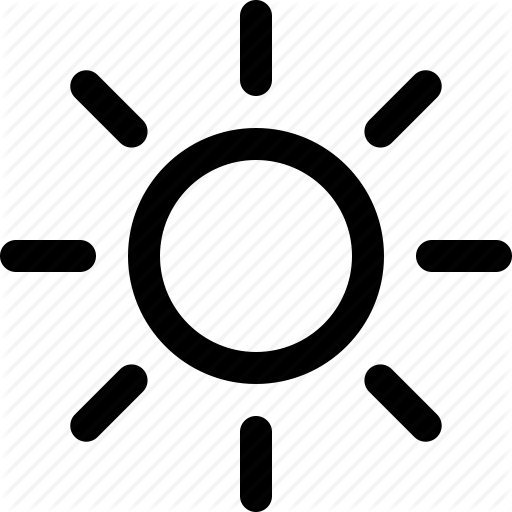 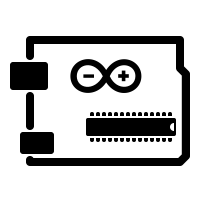 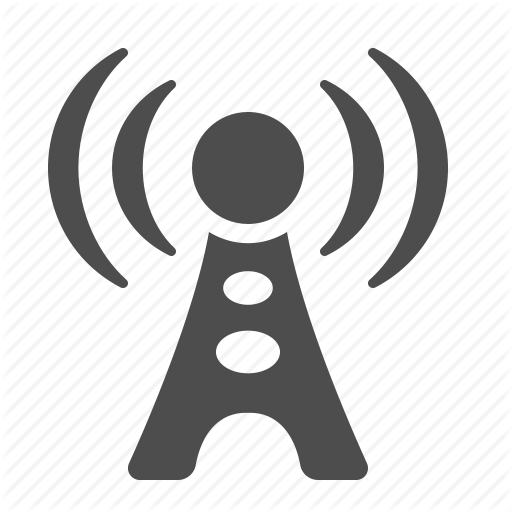 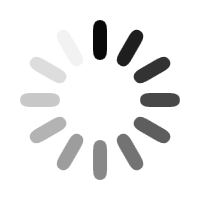 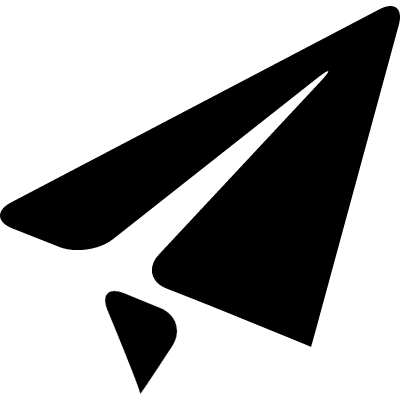 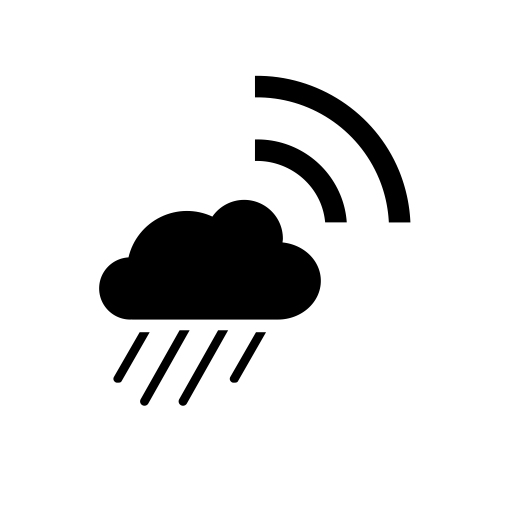 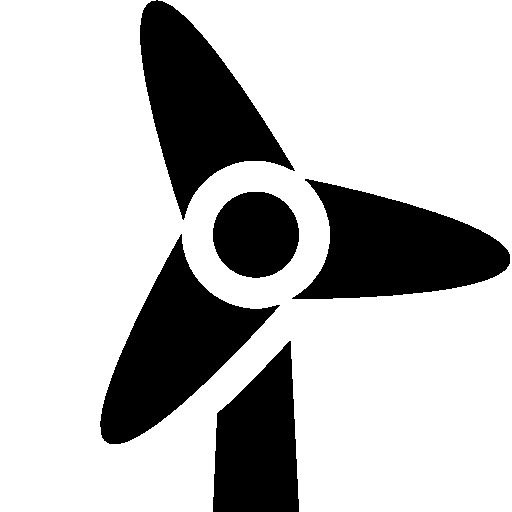 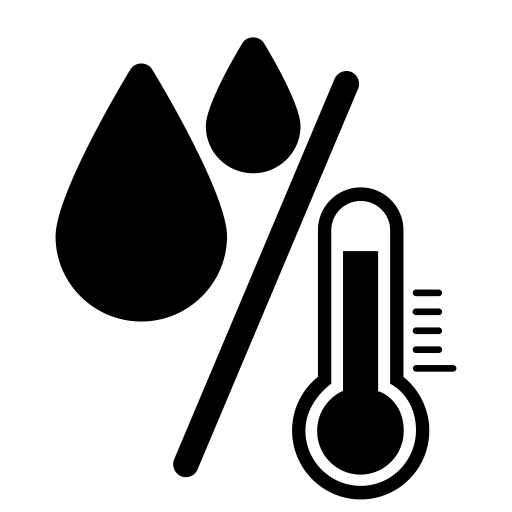 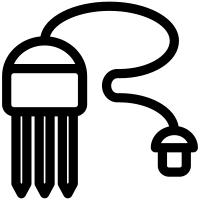 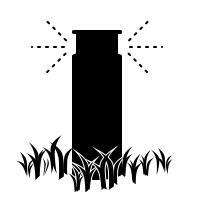 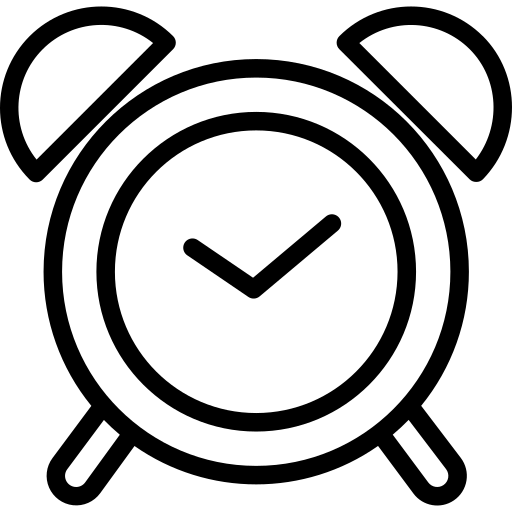 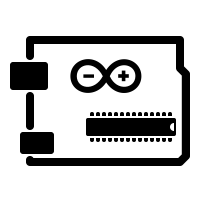 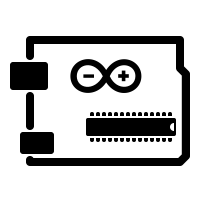 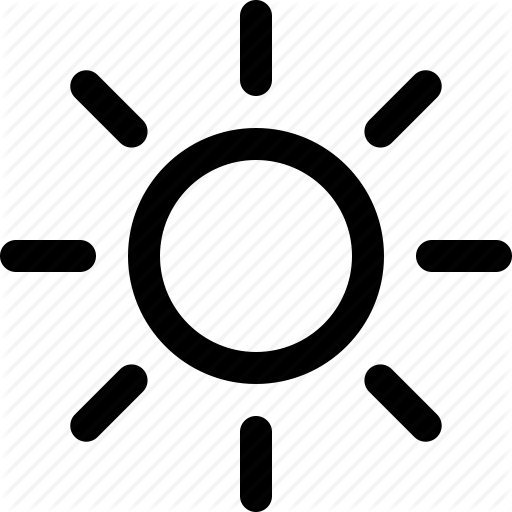 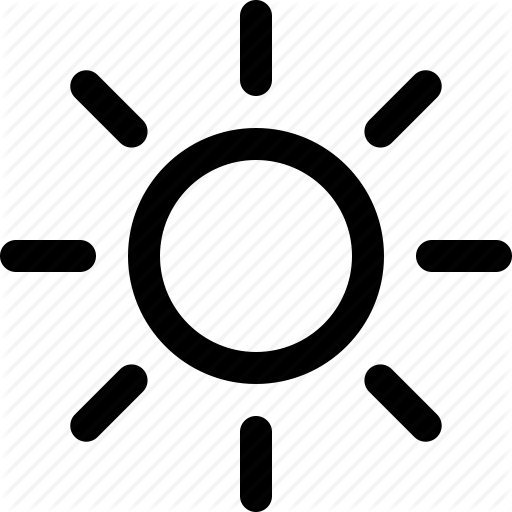 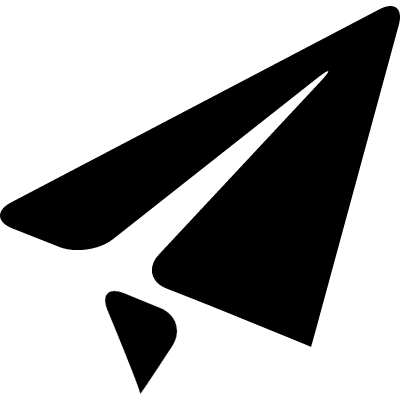 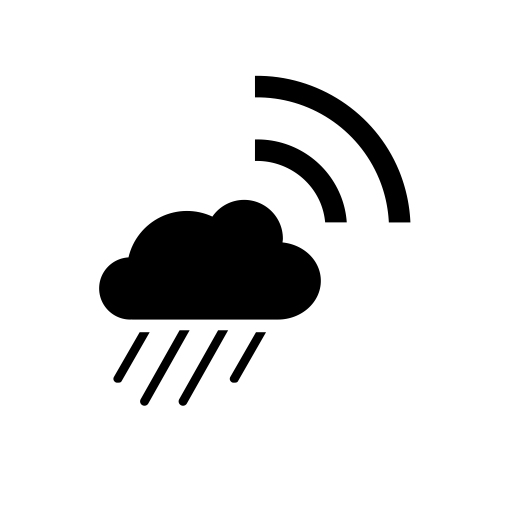 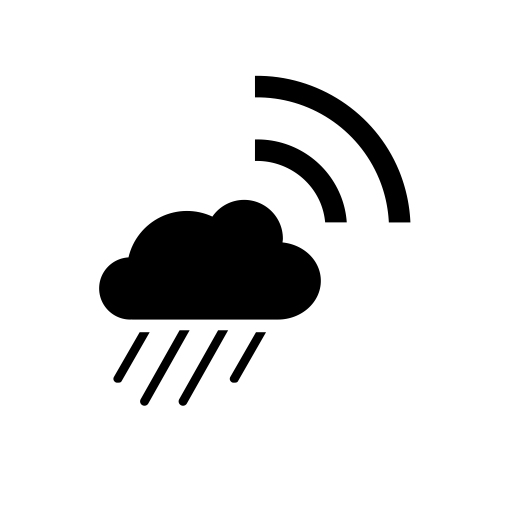 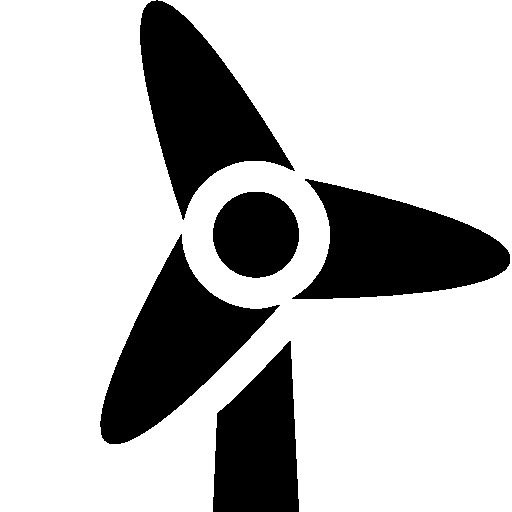 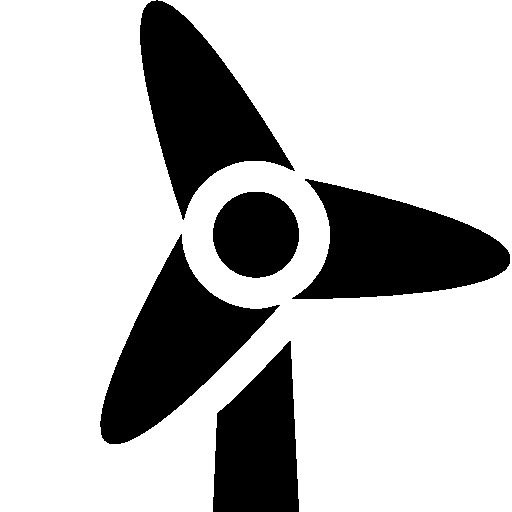 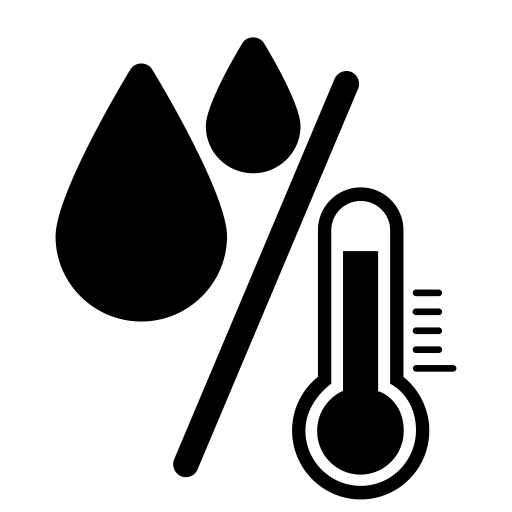 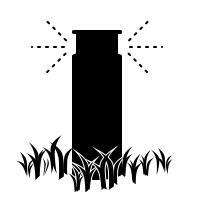 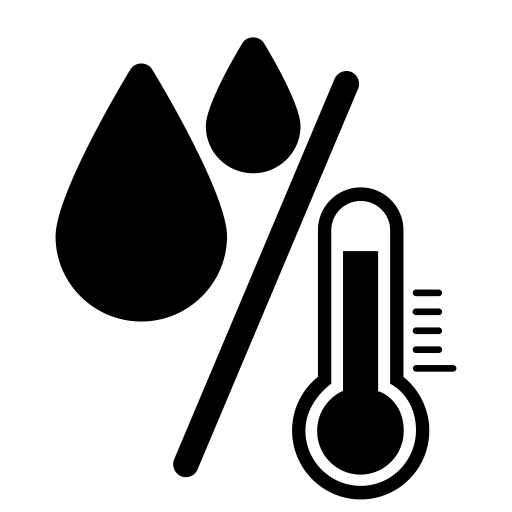 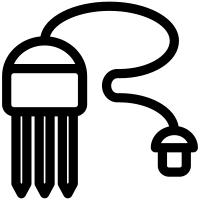 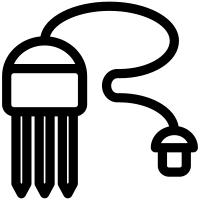 Mikrokontroléry
Arduino Nano
NodeMCU
Senzory
DHT22 – digitálny teplomer a hygromer
Dažďový senzor, svetelný senzor, senzor vlhkosti pôdy – meranie el. odporu
Aktuátor
Soilenoidový ventil
Použité dosky, senzory a aktuátory
Bezdrôtová komunikácia
Wi-Fi, Bluetooth, LoRa, rádiové vlny, ZigBee, Z-Wave
Požiadavky: malá spotreba, dosah na veľkú vzdialenosť
Komunikácia v rozľahlom priestore
Komunikačný protokol
Externé zariadenie
Centrálne zariadenie
Správa vo forme sedmice:ID, vlhkosť pôdy, intenzita svetla, intenzita dažďa, teplota, vlhkosť vzduchu, kontrolný súčet


Ak dostane odpoveď, koná na základe nej, ak nie, odošle správu znova
Centrálne zariadenie v móde „príjem“



Príjme správu, spracuje a pošle odpoveď:ID príjemcu, počet minút na polievanie, kontrolný súčet
API vráti dlhý JSON (cca 14 kB)
Pamäť Arduino UNO: 2 kB
Pamäť NodeMCU: 64 kB
Potrebné údaje sa uložia, ostatné sa ihneď zahadzujú – šetrenie pamäte
Predpoveď počasia
Používateľské rozhranie
Blynk
Platforma na spojenie mikrokontrolérov a telefónu
Pripojenie cez Ethernet, WiFi, Bluetooth, GSM, USB, BLE
Zobrazovanie údajov, vkladanie údajov, logovanie
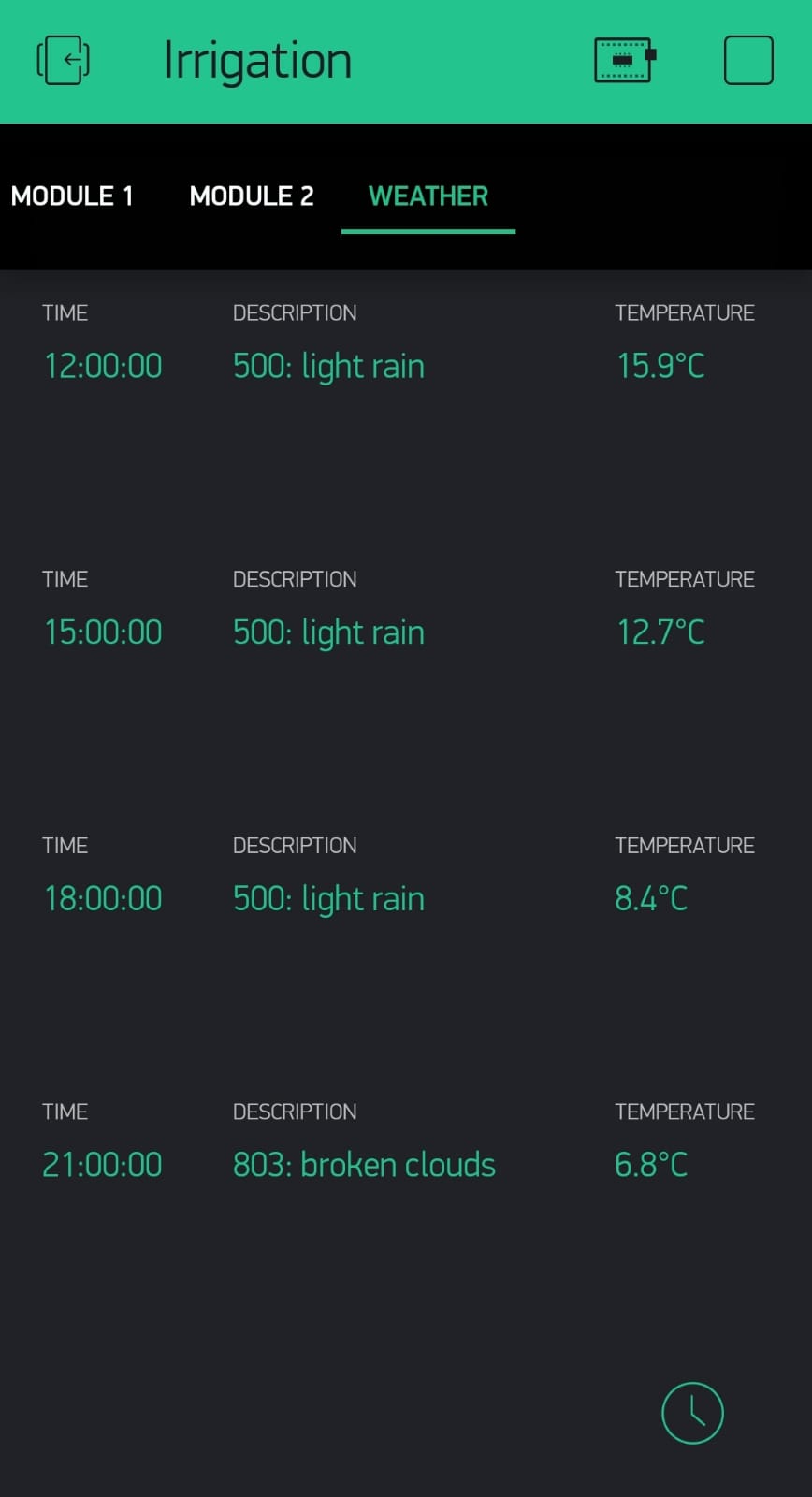 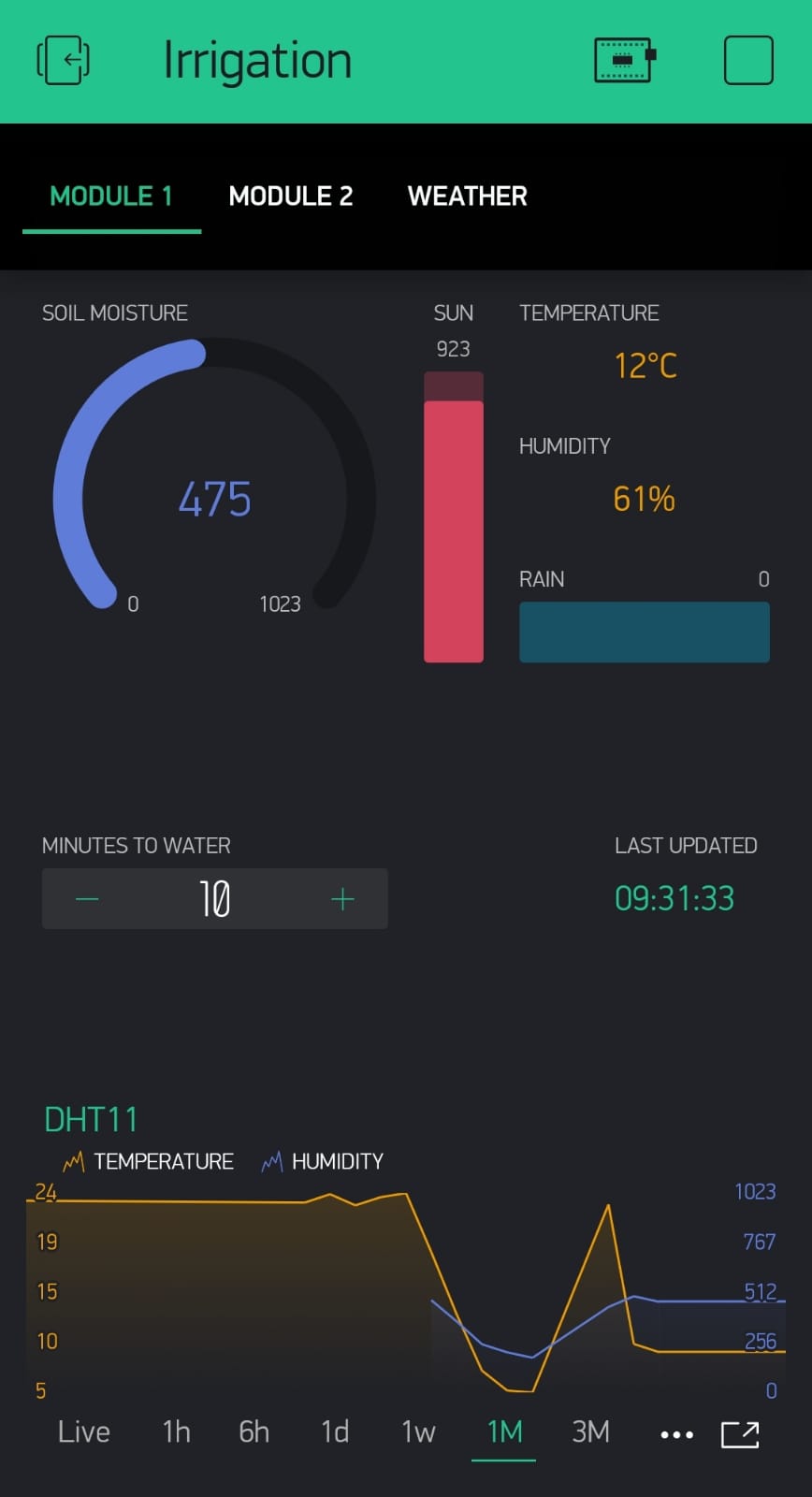 Blynk
Platforma na spojenie mikrokontrolérov a telefónu
Pripojenie cez Ethernet, WiFi, Bluetooth, GSM, USB, BLE
Zobrazovanie údajov, vkladanie údajov
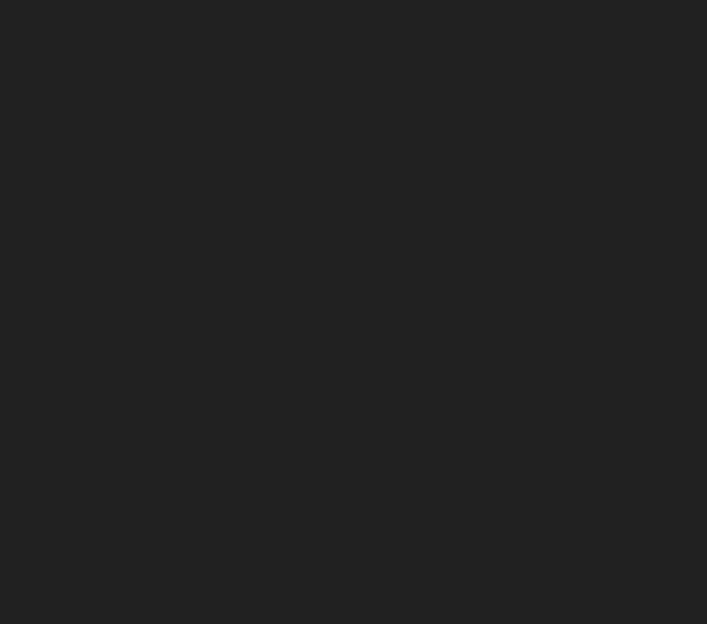 Centrálne zariadenie
Pripojené na sieť – šetrenie energie je irelevantné
Externé jednotky napájané 9 V batériou
Spací mód, zobúdzajú sa keď posielajú dáta
Zobudenie na prerušenie – napr. watchdog, RTC
Použitie inej dosky – deepsleep spotreba: 0.57 mA oproti cca. 15 mA
Spotreba energie
Meranie údajov v pravidelných časových intervaloch
Posielanie údajov centrálnemu zariadeniu
Vyhodnotenie prijatých údajov a predpovede počasia
Odpoveď vo forme zapni na x minút
Zhrnutie
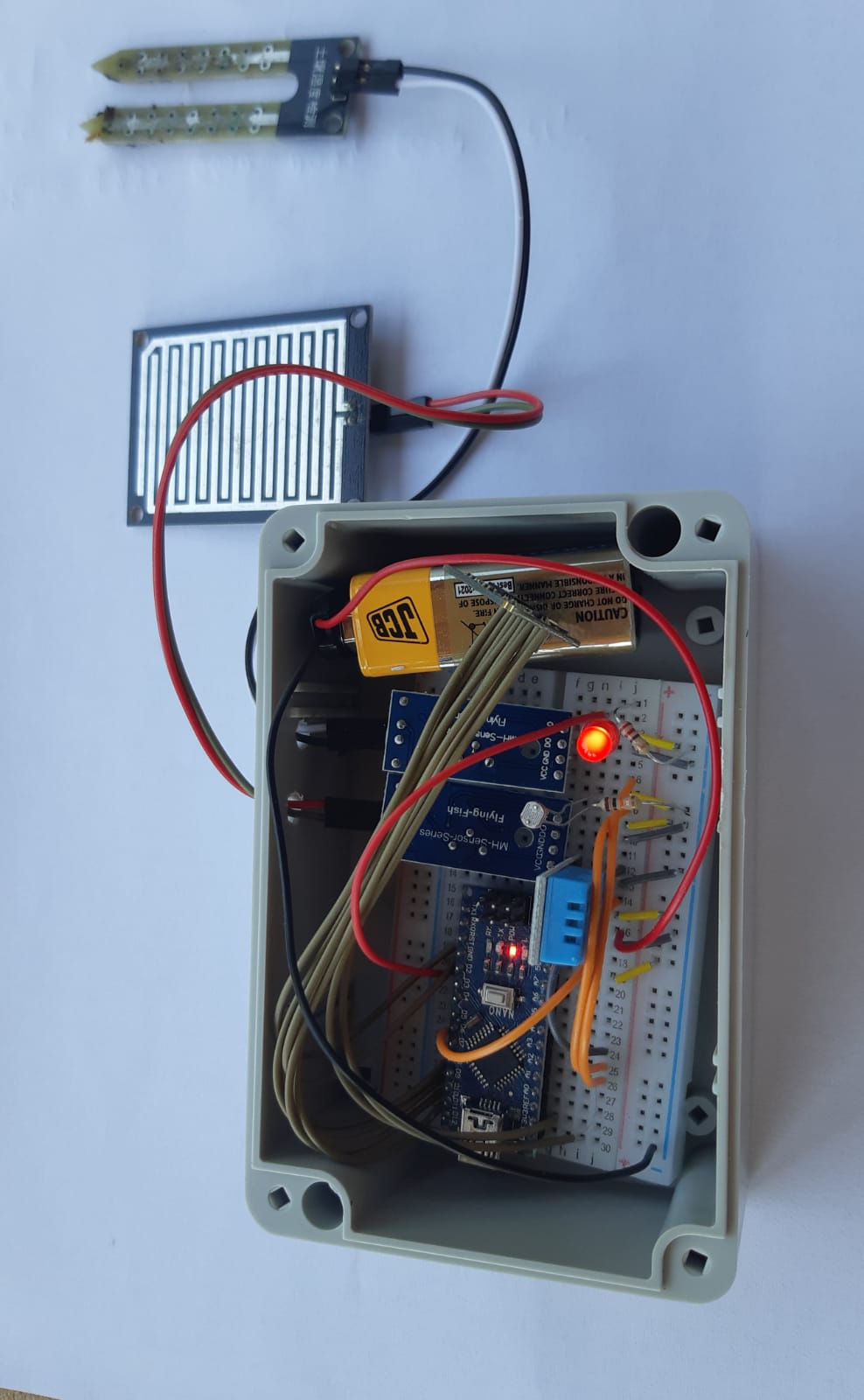 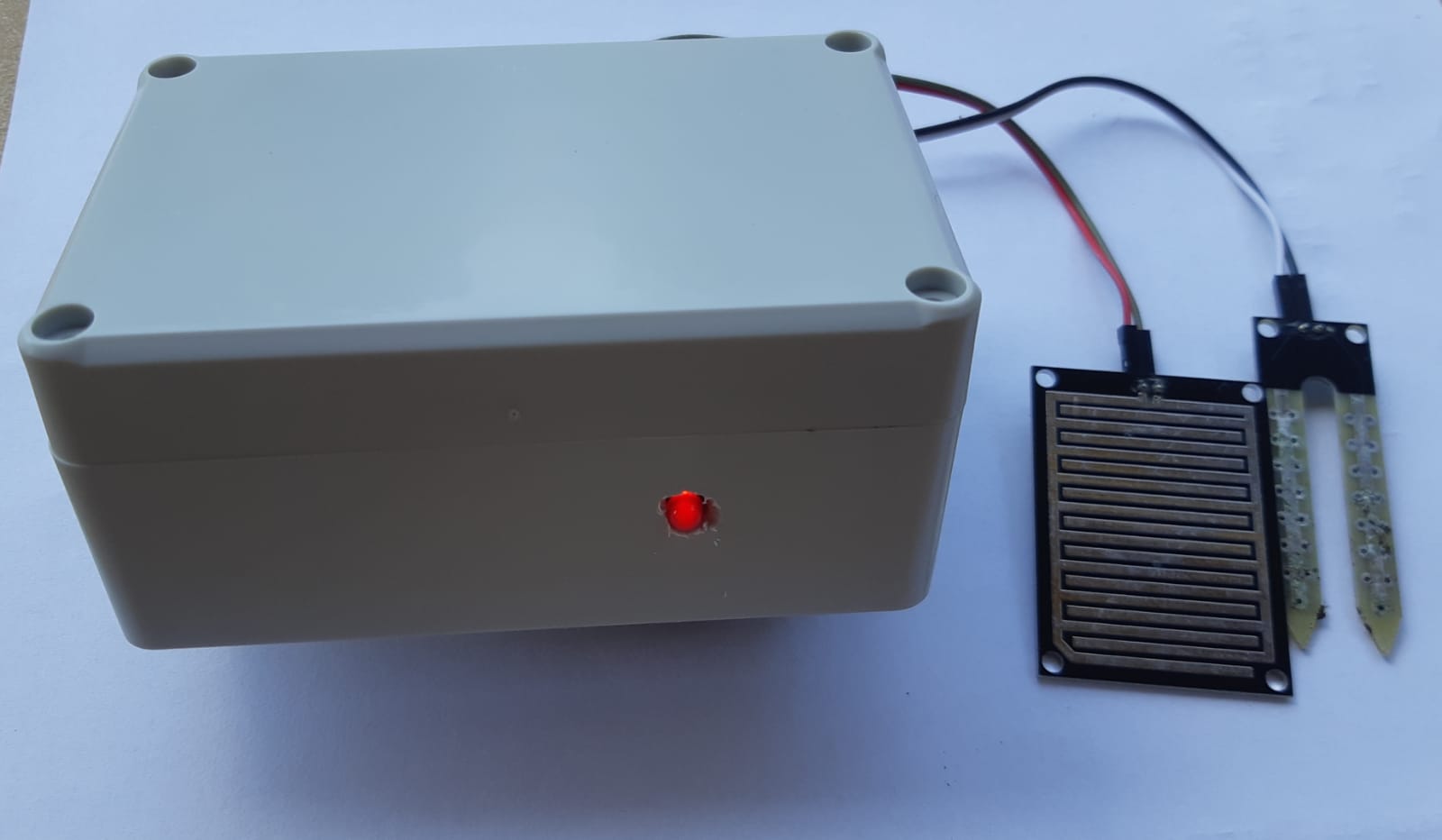 Meranie údajov v pravidelných intervaloch
Posielanie údajov centrálnemu zariadenie
Vyhodnotenie prijatých údajov a predpovede počasia
Odpoveď vo forme zapni na x minút
Zhrnutie
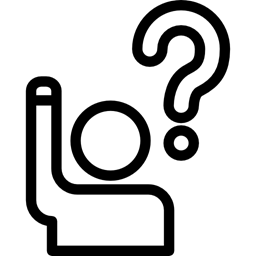 Ďakujem za pozornosť
Otázky?
Prehľad cien použitých komponentov
Prečo práve LoRaWAN?
Neporovnateľne väčší dosah oproti iným technológiám
Nízka spotreba energie
Cena

Nevýhoda: malá prenosová rýchlosť